1
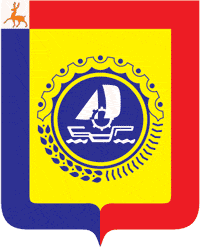 город Бор
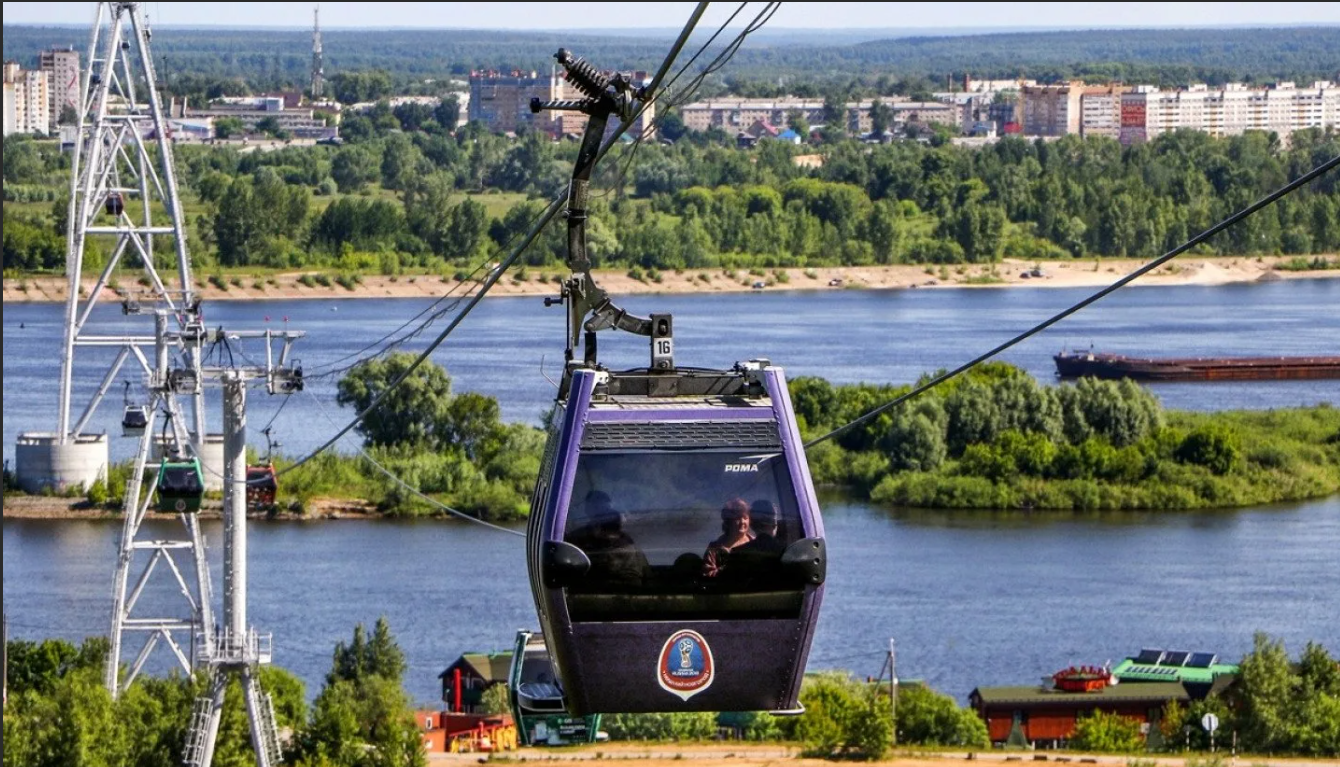 Проект решения Совета депутатов городского округа город Бор 
«О бюджете городского округа город Бор на 2024 год и плановый период 2025 и 2026 годов»
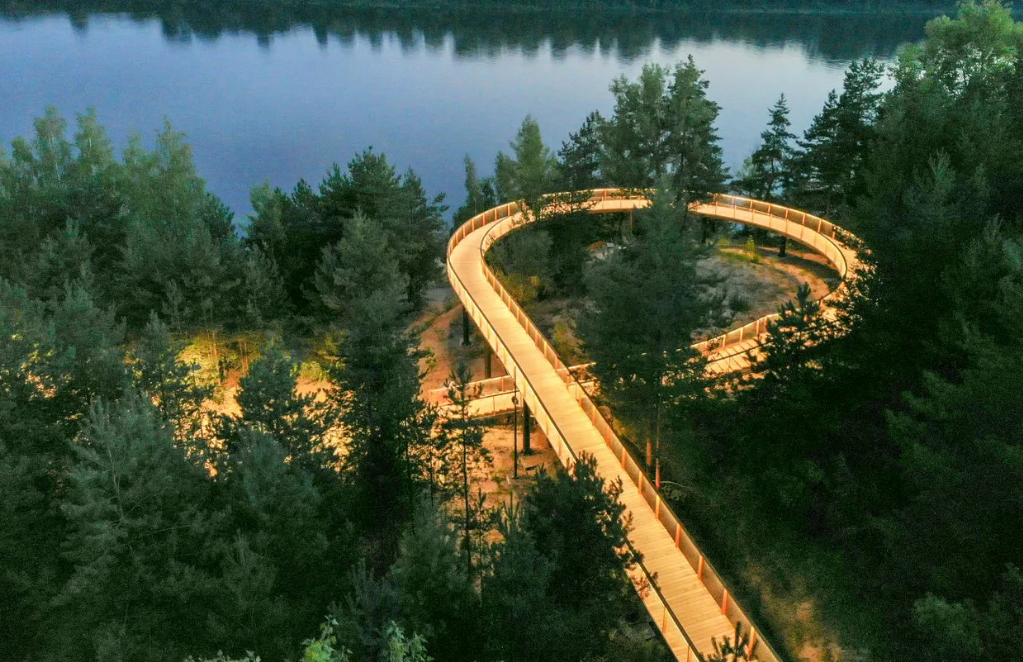 2
Уважаемые жители городского округа город Бор  Нижегородской области!
Вашему вниманию представлена брошюра "Бюджет для граждан",  разработанная по проекту решения Совета депутатов городского округа город Бор Нижегородской области " О бюджете городского округа город Бор на 2024 год и плановый период 2025 и 2026 годов". 
Главной целью брошюры "Бюджет для граждан" является обеспечение принципа прозрачности (открытости) бюджетной системы, что означает:
обязательное опубликование в средствах массовой информации (СМИ) утвержденных бюджетов и отчетов об их исполнении;
доступность иных сведений о бюджете;
обязательная открытость для общества и СМИ проектов бюджетов, обеспечение доступа к информации в сети "Интернет".
Представленная в форме презентации брошюра "Бюджет для граждан" размещена на официальном сайте Департамента финансов администрации городского округа город Бор в сети "Интернет". В ней отражены основные параметры проекта бюджета на три года: 2024 и плановый период 2025 и 2026 годов. 
"Бюджет для граждан" нацелен на получение обратной связи с гражданами, заинтересованными современными проблемами муниципальных финансов городского округа город Бор.
Основные вопросы, вызывающие наибольший интерес у жителей округа, освещены в представленной презентации. А именно:
из чего складываются доходы и расходы местного бюджета;
сколько мы платим налогов и какова тенденция их развития;
какие расходы считаются приоритетными в настоящее время;
какой объем бюджетных средств направляется на образование, социальную политику, спорт, культуру, жилищно-коммунальное хозяйство и развитие инфраструктуры и многие другие вопросы. 
 С уважением, Администрация городского округа город Бор.
3
Общие сведения
Городской округ город Бор имеет площадь 358,4 тыс. га, являясь вторым по величине муниципальным образованием Нижегородской области.Расположен на левом берегу реки Волга. Граничит с городскими округами Нижний Новгород и Семеновский, Городецким, Воскресенским, Лысковским и Кстовским районами.Численность постоянно проживающего населения – 117,8 тыс. человек. В том числе, городское население – 77,6 тыс. человек, сельское – 40,2  тыс. человек.Округ включает в себя город Бор и 300 сельских населённых пунктов.Административный центр округа – город Бор – находится в 20 км. от областного центра.
4
Территория городского округа город Бор
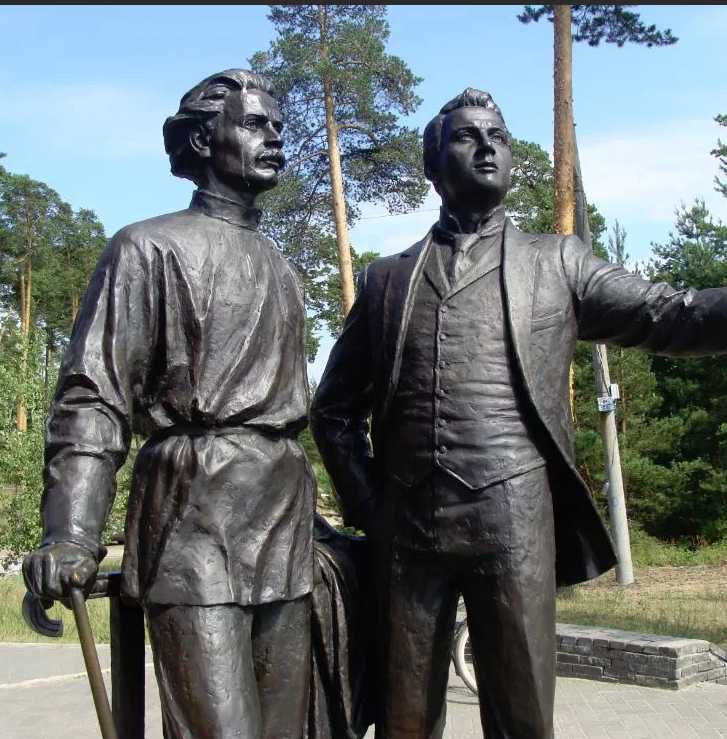 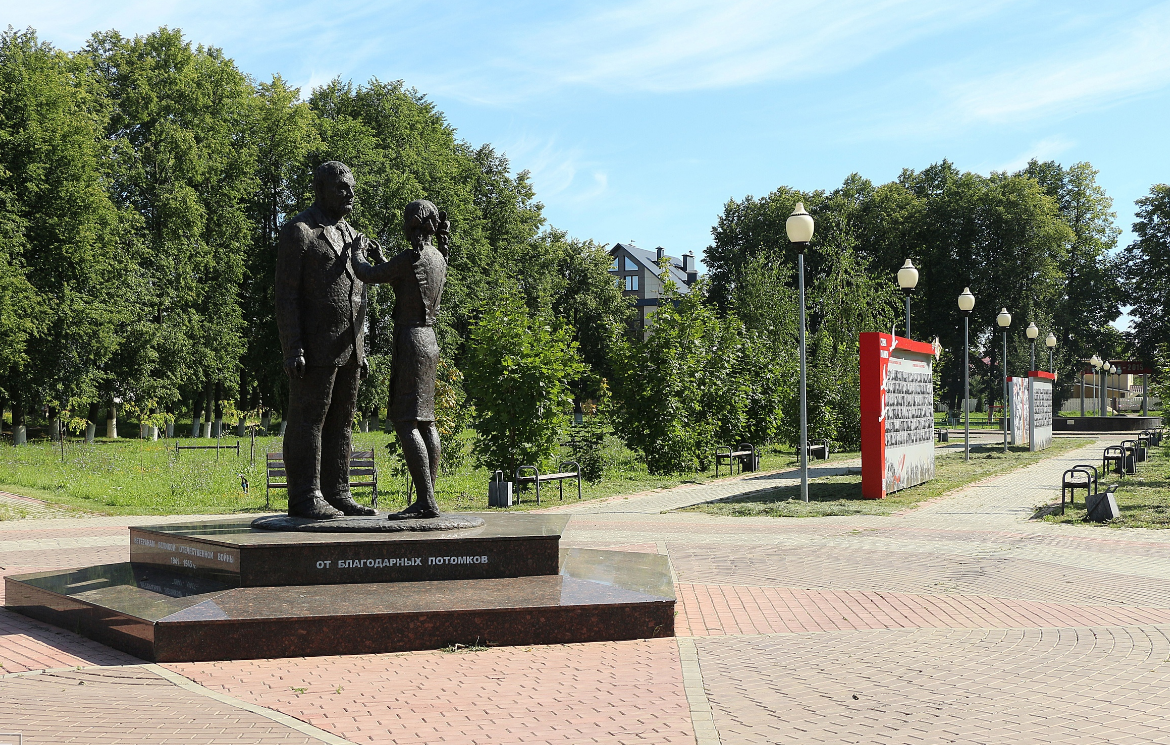 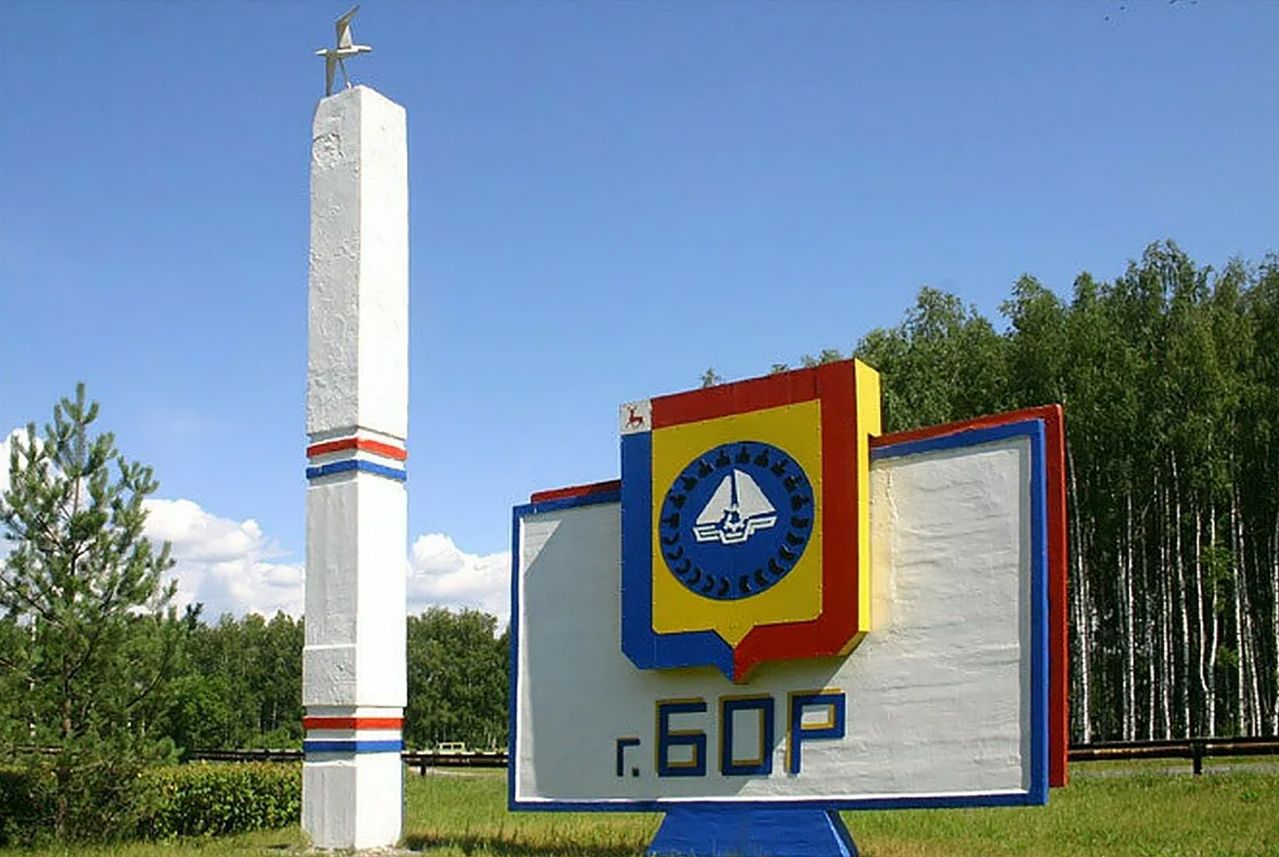 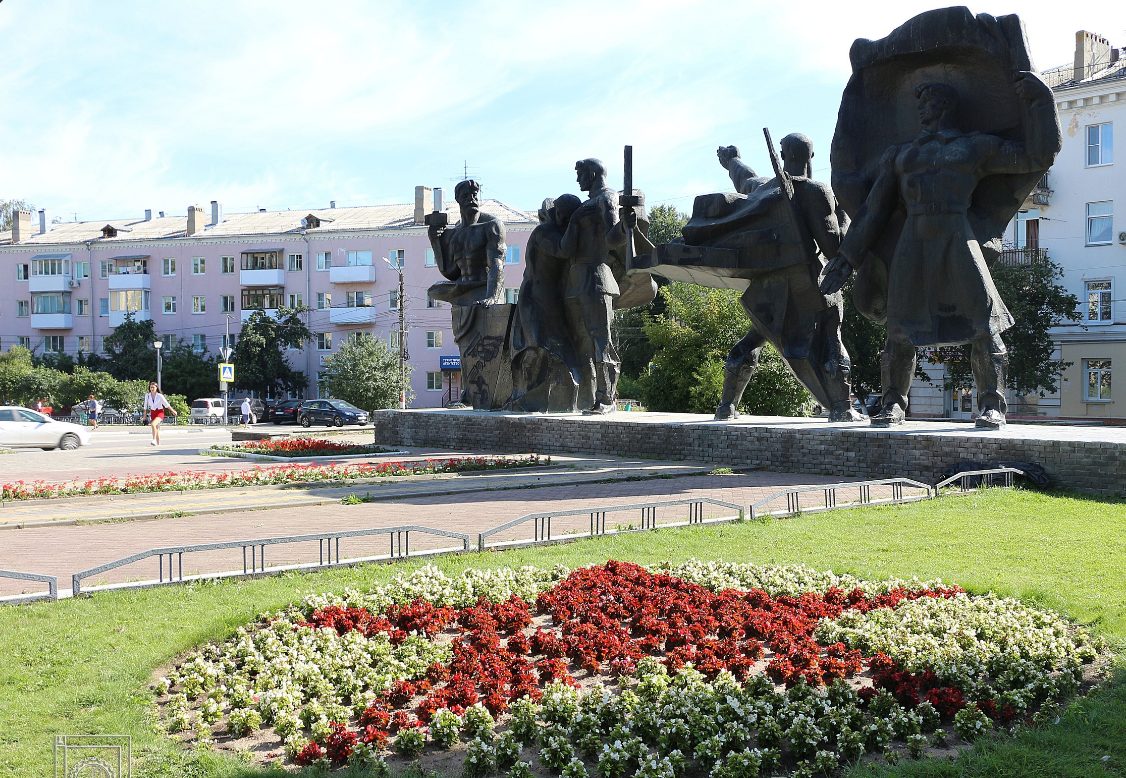 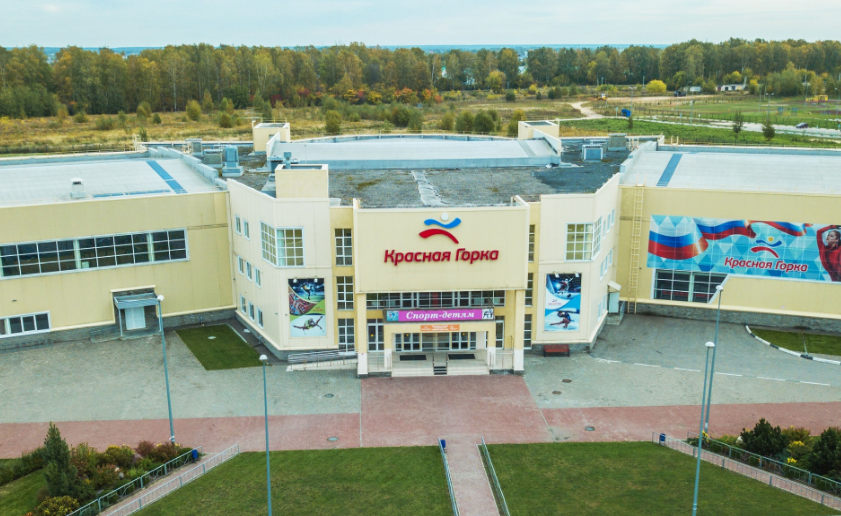 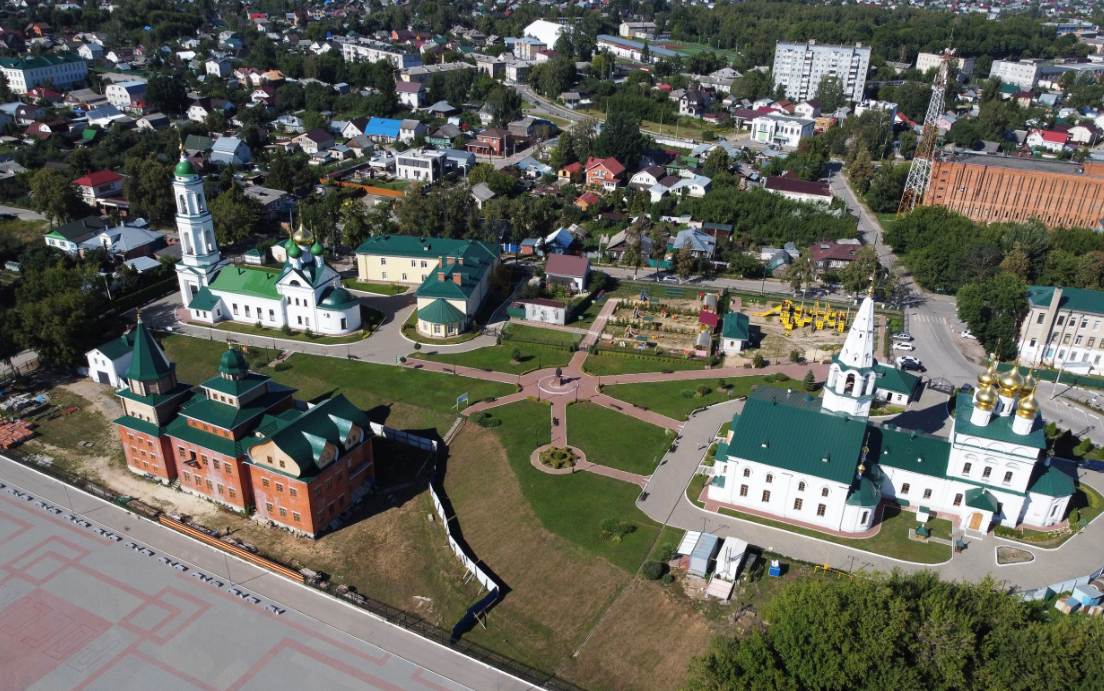 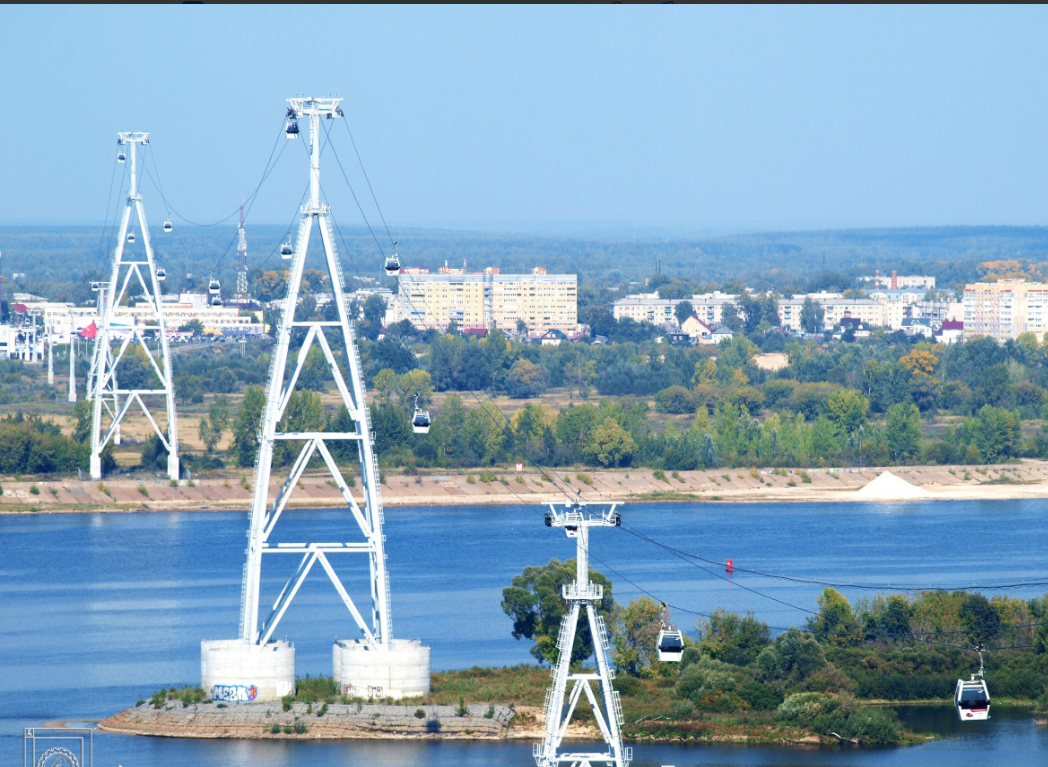 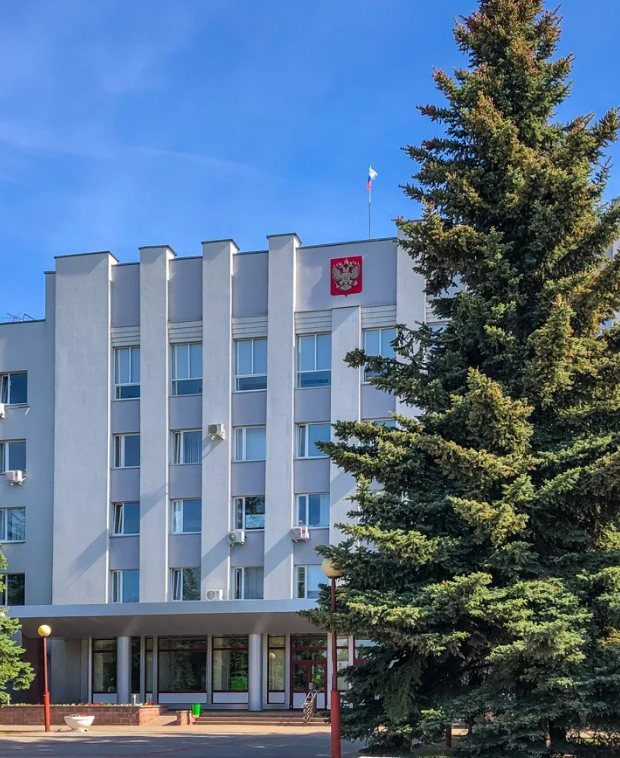 5
Что такое «БЮДЖЕТ»
БЮДЖЕТ
 - форма образования и расходования денежных средств, предназначенных для финансового обеспечения задач и функций государства и местного самоуправления
6
Бюджетный процесс
Разработка проекта бюджета
Исполнение бюджета
Направление проекта бюджета в представительный орган
Контроль за исполнением бюджета
Предварительное рассмотрение проекта бюджета в комитетах (комиссиях)
Отчет об исполнении бюджета
Проект принят
Утверждение отчета об исполнение бюджета
Вынесение проекта бюджета на публичные слушания
Проект отклонен
Обсуждение проекта бюджета на заседании представительного органа
Голосование за или против принятия проекта бюджета
7
Основы составления проекта бюджета городского округа г.Бор
Послание Президента Российской Федерации Федеральному Собранию
Основные направления бюджетной и налоговой политики городского округа город Бор на 2023 год и плановый период 2024 и 2025 годов
Прогноз социально-экономического развития городского округа город Бор на 2023 год и на период до 2025 года
На чем основано составление проекта бюджета
Указы Президента Российской Федерации от 7 мая 2012 г. и Указ от 7 мая 2018 г. №204 «О национальных целях и стратегических задачах развития Российской Федерации на период до 2024 года»
Муниципальные программы                           
(24 муниципальные программы)
Проект местного бюджета 
составляется и утверждается 
сроком на три года (очередной финансовый год и плановый период)
8
Как происходит составление проекта бюджета
9
Основные направления бюджетной и налоговой политики городского округа город Бор на 2023 год и плановый период 2024 и 2025 годов
(утверждены Постановлением администрации № 5059 от 03.10.2022)
Увеличение налогового потенциала городского округа город Бор
Обеспечение сбалансированности и долгосрочной устойчивости бюджета  городского округа
Дальнейшее совершенствование 
налогового администрирования
Повышение эффективности и оптимизация бюджетных расходов
Взаимовыгодное сотрудничество с организациями, формирующими налоговый потенциал округа
Повышение эффективности муниципального управления
Продолжение политики обоснованности и эффективности применения налоговых льгот
Повышение качества оказываемых муниципальных услуг
Реализация принципов открытости и прозрачности управления муниципальными финансами
Проведение мероприятий по повышению эффективности управления муниципальной собственностью
10
Экономическая основа городского округа город Бор
Крупные предприятия
ОАО «Эй Джи Си БСЗ»,
ЗАО «Юроп Фудс ГБ»
ООО «Берикап»,
ООО «Тросифоль»,
ООО «Посуда»,
АО «Линдовское»,
ООО «Борский завод торгового оборудования».
Каликинский Шпалопропиточный завод – Ф-л АО "БЭТ"
 
Средние предприятия:
ООО «Борский силикатный завод»,
АО «Борская войлочная фабрика»,
ООО «Колибри»,
ООО «Метмаш»,
ООО «Новые промышленные технологии»,
ООО «ОСС-Кант»,
ООО «Племсовхоз «Линдовский»,
ООО «Флэт Гласс Рус»,
ООО «Завод Нижегородский теплоход»
 
Основные малые предприятия:
ООО «ТК Нижегородский»,
ООО «ТрансМагистраль»,
ООО «Экоторф»,
ООО «МС- Групп»,
ООО «Формпласт»,
ООО «Гласс Технолоджи»
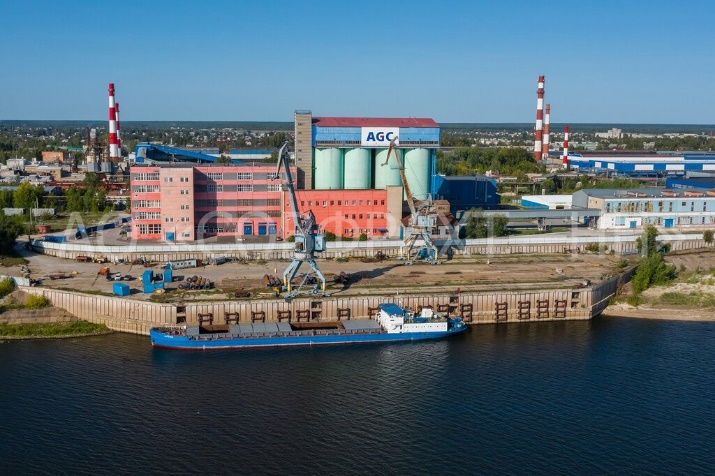 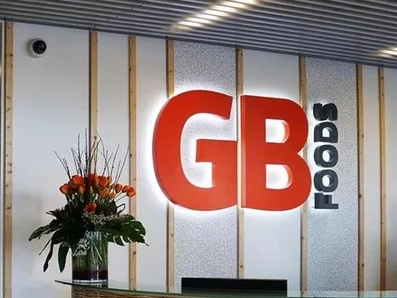 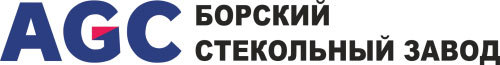 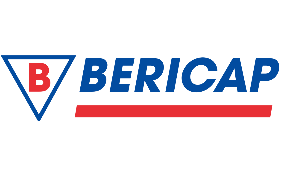 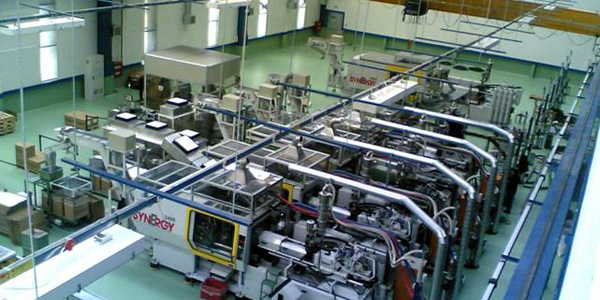 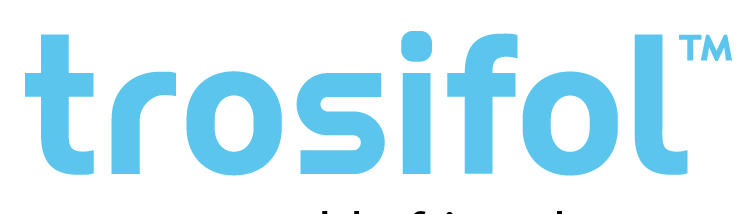 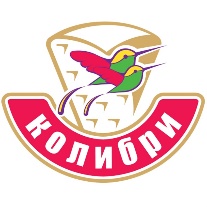 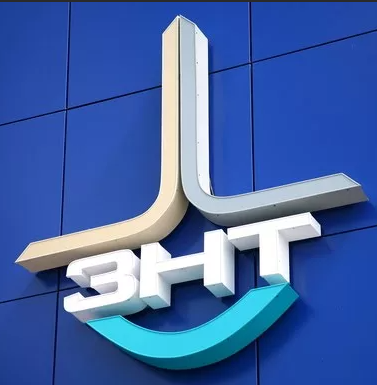 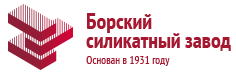 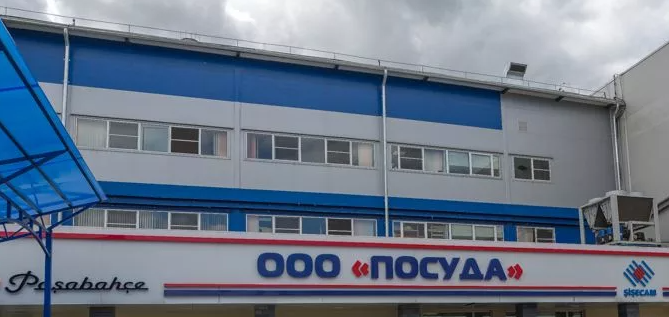 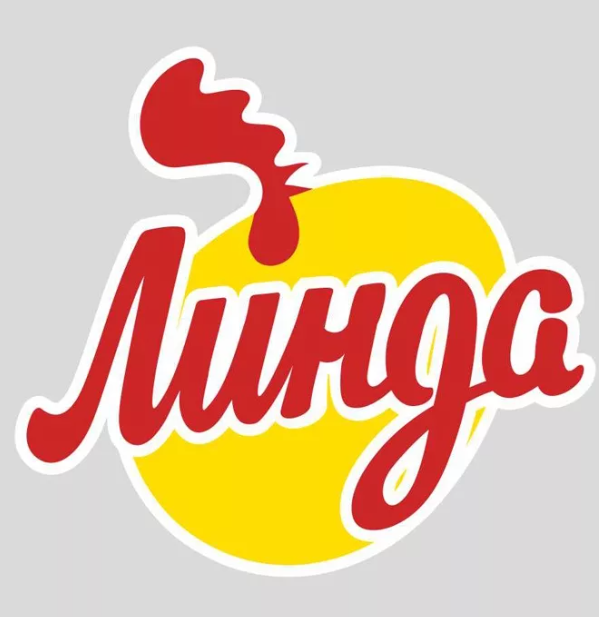 11
Показатели, характеризующие городской округ в 2023 году
68,9
миллиарда рублей 
ВРП городского округа
117,8
тысяч человек 
численность населения
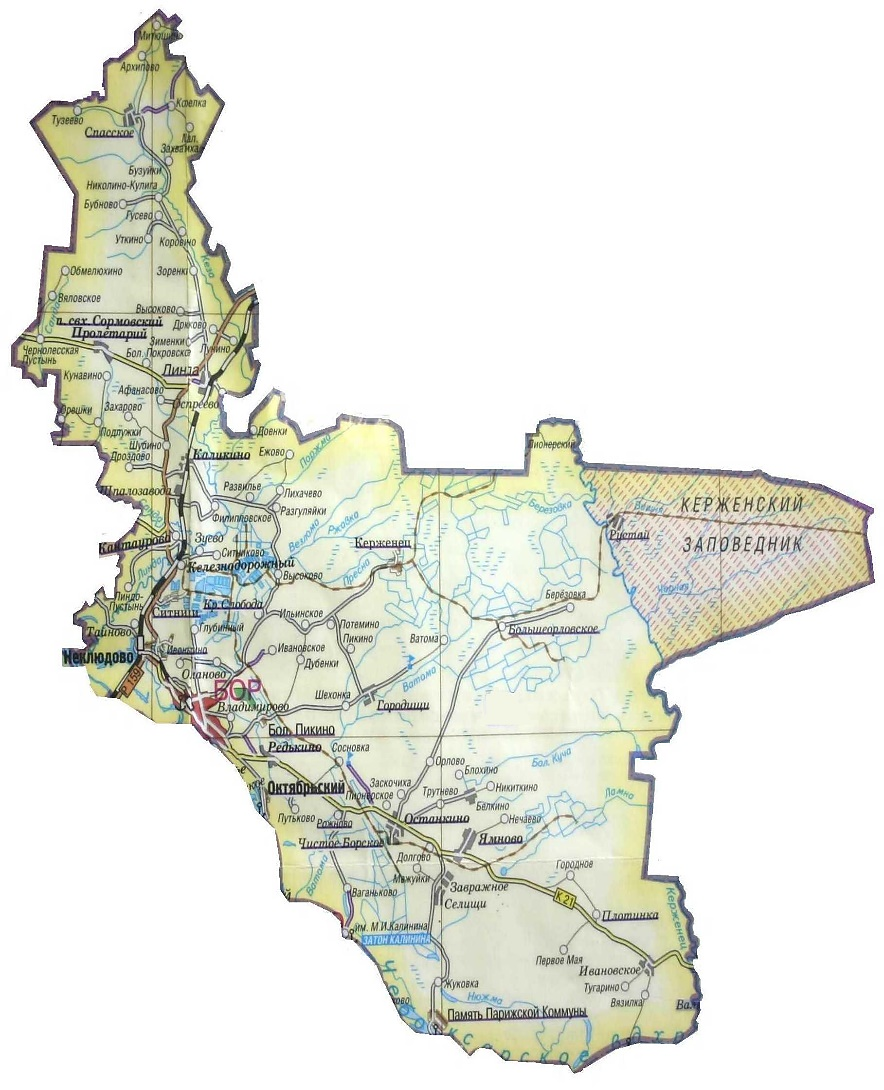 4,9 
миллиарда рублей 
инвестиции в основной капитал
159

муниципальных учреждений
358,4
тыс. га площадь городского округа
3 - бюджетных 
39 - казенных 
117 - автономных
12
Основные показатели социально-экономического развития городского округа город Бор
ВРП (валовой региональный продукт) 
обобщающий показатель экономической деятельности округа, характеризующий процесс производства товаров и услуг. Является основным показателем экономического развития округа
74,2 
млрд. руб.
ВРП
 в 2024 году
633,6 
тыс. руб.
ВРП в 2024 году
на одного жителя
13
Валовой региональный продукт некоторых муниципальных образований
в млрд. руб.
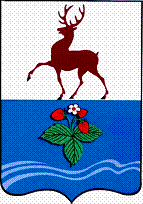 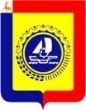 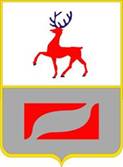 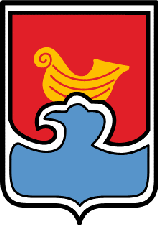 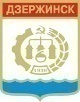 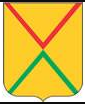 Прогноз численности населения на 2024, тыс.чел.
14
Динамика прогнозных показателей 
социально-экономического развития городского округа город Бор
Численность населения, человек
15
Динамика прогнозных показателей социально-экономического развития городского округа город Бор
Инвестиции в основной капитал, млн.руб.
5 379,4
млн. руб. инвестиции в основной капитал 
 в 2024 году
Площадь ввода в действие жилых домов
16
Основные параметры бюджета городского округа город Бор на 2024-2026 годы, млн.руб.
Предельный размер дефицита 128,1
17
Отдельные показатели бюджетов
некоторых муниципальных образований в 2024 году
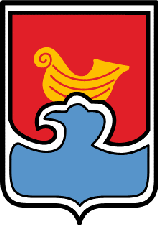 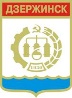 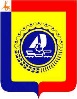 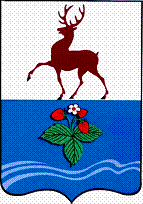 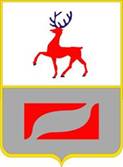 Прогноз численности населения на 2024, тыс.чел.
18
Из чего складываются доходы местного бюджета
Какие налоги уплачивают жители городского округа город Бор
Налог на доходы 
физических лиц
Земельный налог
Ставка налога от кадастровой стоимости земельных участков: 0,3% по участкам, занятым жилищным фондом, с/х назначения, для личного подсобного хозяйства, садоводства и огородничества; 1,5% - по прочим участкам.
гл.23 Налогового кодекса РФ, ставка налога 13%, 
в отдельных случаях 9%, 15%, 30% и 35%.
Налог на имущество 
физических лиц
Транспортный налог
гл. 28 Налогового кодекса РФ 
Основные ставки: 
до 45 л.с. - 13,5 руб. 
от 45 до 100 л.с – 22,5 руб. 
от 100 до 150 л.с. – 31,5 руб. 
от 150 до 200 л.с. – 45 руб. 
от 200 до 250 л.с. – 75 руб. 
от 250 л.с. – 150 руб.
Ставка налога исходя из кадастровой стоимости объектов налогообложения жилые дома, части жилых домов, квартиры, части квартир, комнаты, гаражей и машино-мест, хозяйственные строения или сооружения, площадь каждого из которых не превышает 50 кв.м - 0,3%; 
- объекты, кадастровая стоимость которых превышает 300 миллионов рублей – 2%;  прочие объекты – 0,5%.
19
Из каких поступлений формируются доходы бюджета городского округа город Бор в 2024-2026, млн.руб.
20
Доходы бюджета городского округа город Бор на 2024
 год, млн.руб.
налоговые
доходы 30,4 %
безвозмездные
доходы 66,2 %
21
Расходы местного бюджета
Расходы бюджета - выплачиваемые из бюджета денежные средства, за   исключением средств, являющихся источниками финансирования дефицита бюджета.
Формирование расходов осуществляется в соответствии с расходными обязательствами, законодательно закрепленными за соответствующими уровнями бюджетов.
Принципы    формирования    расходов    бюджета:    по государственным программам, по разделам (подразделам) функциональной структуры, по ведомствам.
ОБЩЕГОСУДАРСТВЕННЫЕ 

ВОПРОСЫ
НАЦИОНАЛЬНАЯ БЕЗОПАСНОСТЬ И ПРАВООХРАНИТЕЛЬНАЯ ДЕЯТЕЛЬНОСТЬ
ОБСЛУЖИВАНИЕ МУНИЦИПАЛЬНОГО ДОЛГА
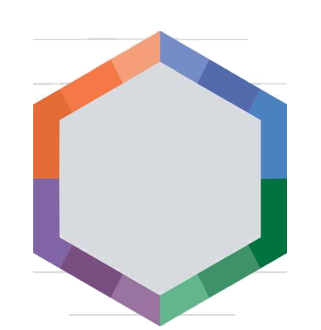 НАЦИОНАЛЬНАЯ ЭКОНОМИКА
СРЕДСТВА МАССОВОЙ ИНФОРМАЦИИ
ЖИЛИЩНО-КОММУНАЛЬНОЕ ХОЗЯЙСТВО
Функциональная структура расходов
ФИЗИЧЕСКАЯ КУЛЬТУРА И СПОРТ
ОХРАНА ОКРУЖАЮЩЕЙ СРЕДЫ
СОЦИАЛЬНАЯ ПОЛИТИКА
КУЛЬТУРА И 
КИНЕМАТОГРАФИЯ
ОБРАЗОВАНИЕ
22
Распределение расходов бюджета 2024-2026 годов по основным отраслям, млн.руб.
23
Расходы бюджета городского округа город Бор на 2024 год, млн.руб.
24
Что включают в себя отрасли социальной сферы
25
Что такое программный бюджет
Программный бюджет отличается от традиционного тем, что все или почти все расходы включены в программы и каждая программа своей целью прямо увязана с тем или иным стратегичесним итогом деятельности ведомства.
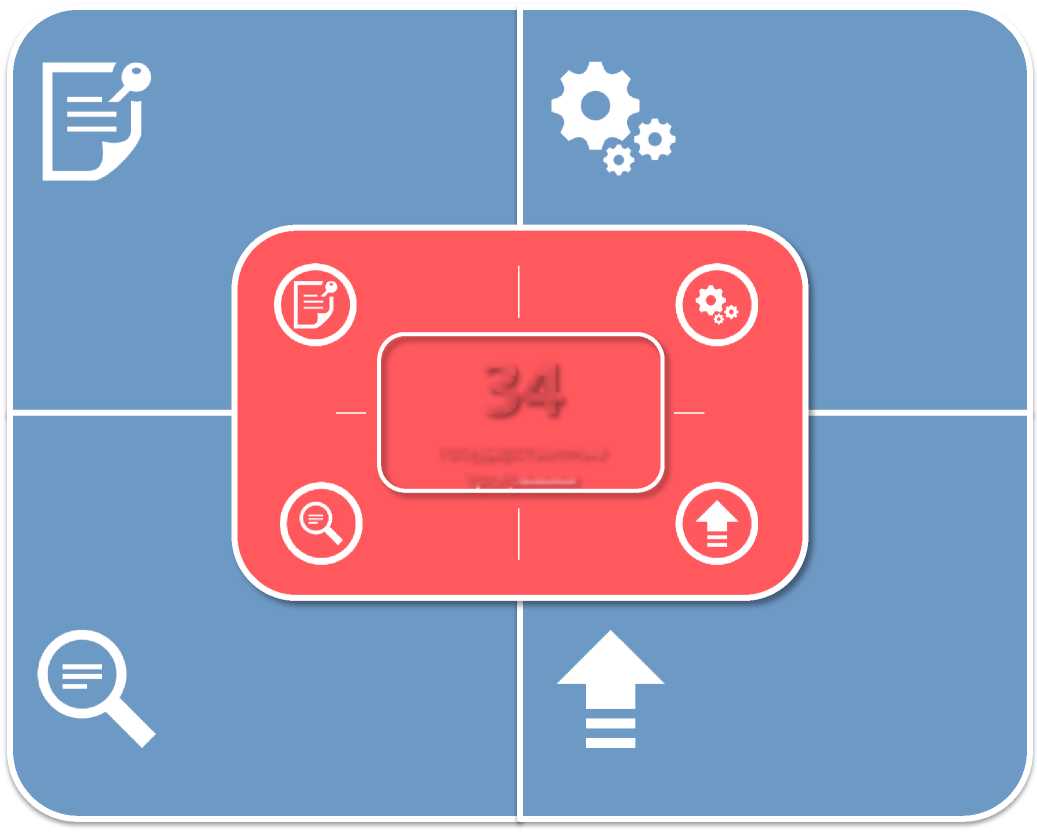 бюджетных расходов с результатами реализации государственных программ
исполнение бюджета по программной классификации
24
Муниципальные
 программы
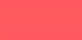 мониторинг показателей
исполнения целевых
программ, оценка эффективности бюджетных расходов
повышение качества бюджетного планирования и исполнения бюджета
26
Основные муниципальные программы, которые будут реализовываться в 2024 году.
3 224,4 млн.руб.
Муниципальная программа "Развитие образования в городском округе г. Бор"
Муниципальная программа "Развитие образования и молодежной политики в городском округе г. Бор"
Муниципальная программа "Адресная инвестиционная программа капитальных вложений городского округа г. Бор "
831,6 млн.руб.
412,7 млн.руб.
Муниципальная программа "Развитие культуры в городском округе г. Бор"
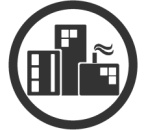 369,7 млн.руб.
Муниципальная программа "Развитие сферы жилищно-коммунального хозяйства городского округа г. Бор"
223,5 млн.руб.
Муниципальная программа "Развитие физической культуры и спорта городского округа г.Бор"
183,7 млн.руб.
Муниципальная программа "Содержание и развитие дорожного хозяйства городского округа г. Бор"
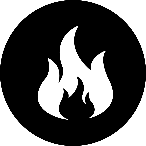 Муниципальная программа "Защита населения и территорий от чрезвычайных ситуаций, обеспечение пожарной безопасности и безопасности людей на водных объектах городского округа г. Бор"
124,0 млн.руб.
27
101,8 млн.руб.
Муниципальная программа «Обеспечение граждан доступным и комфортным жильем на территории  городского округа г. Бор"
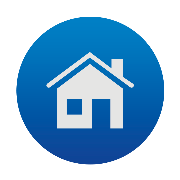 77,1 млн.руб.
Муниципальная программа "Формирование современной городской среды на территории городского округа г. Бор"
Муниципальная программа "Управление муниципальными финансами городского округа г. Бор"
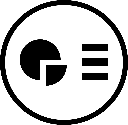 69,9 млн.руб.
Муниципальная программа "Совершенствование муниципального управления и обеспечение деятельности органов местного самоуправления городского округа г. Бор"
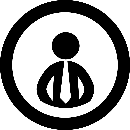 60,9 млн.руб.
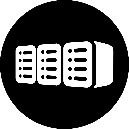 57,3 млн.руб.
Муниципальная программа "Имущественно-земельная политика городского округа г. Бор"
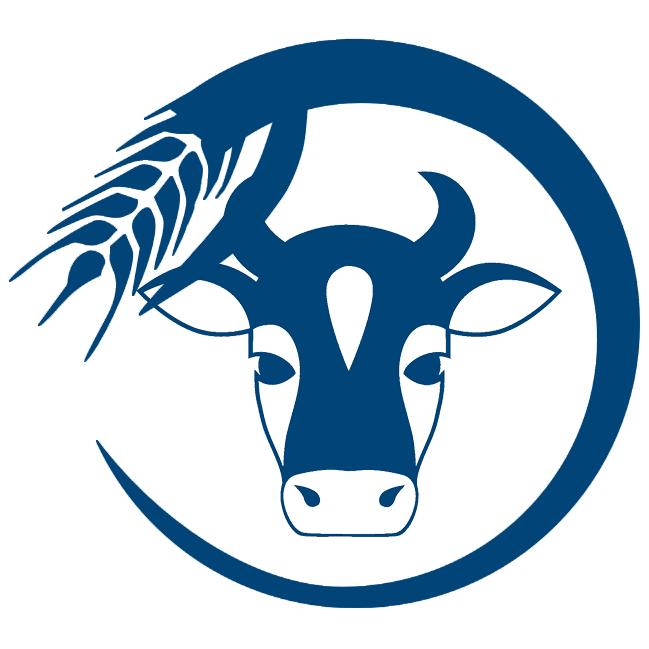 Муниципальная программа "Развитие агропромышленного комплекса в городском округе г. Бор "
53,7 млн.руб.
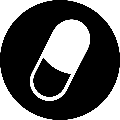 30,4 млн.руб.
Муниципальная программа "Социальная поддержка населения и общественных организаций городского округа г. Бор "
Муниципальная программа "Энергосбережение и повышение энергетической эффективности на территории городского округа г. Бор"
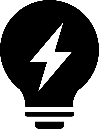 28,3 млн.руб.
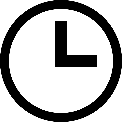 Другие программы
22,2 млн.руб.
28
Муниципальная программа "Развитие образования и молодежной политики в городском округе г.Бор"
Утверждена
Постановлением Администрации городского округа г.Бор от 10.11.2016 года № 5284
Ответственный исполнитель муниципальной программы 
Управление образования и молодежной политики администрации городского округа г.Бор
Расходы на выполнение программы
Цель программы
обеспечение качественного образования, соответствующего требованиям инновационного развития экономики, современным потребностям общества и каждого гражданина, организация качественного отдыха и оздоровления детей
и подростков.

Срок действия программы
2023-2026 годы

Целевая группа программы
         Количество учреждений образования, всего: 88
в том числе:
-дошкольные учреждения- 49
-общеобразовательные учреждения- 31
-учреждения дополнительного образования- 8
дети дошкольного возраста- 7 050 чел.
-учащиеся образовательных учреждений-14 500 чел.
3 224,4 млн.руб.
Расходы на выполнение программы
 в 2024 году
29
Муниципальная программа «Развитие образования и молодежной политики в городском округе г.Бор»
Расходы на образование в расчете на 1 жителя рублей в год
2026 
год
27 675 рубль
2025 
год
27 624 рубля
2023 
год
20 323 рублей
2024 
год
27 588 рубля
2022 
год
20 323 рубля
2 069,0 млн. рублей
на исполнение переданных полномочий органов  местного самоуправления в  области  образования в  2024 году в том числе:
в  муниципальных дошкольных
организациях
832,8 млн. рублей
в муниципальных
общеобразовательных организациях
 1 236,2 млн.рублей
786,4 млн. рублей
На предоставление в 2024 году субсидий на выполнение муниципальных  заданий по оказанию муниципальных услуг  (выполнение работ) из средств местного бюджета

(88  муниципальных
учреждений)
30
Муниципальная программа «Адресная инвестиционная программа капитальных вложений городского округа г.Бор»
Цель программы
создание материальной базы развития социальной и инженерной инфраструктуры для обеспечения решения главной стратегической цели - повышение качества жизни населения городского округа город Бор
Срок действия программы
2023-2026 годы
Целевая группа программы
Население городского округа
Утверждена
Постановлением Администрации городского округа г.Бор от 07.11.2016 года № 5202
Ответственный исполнитель муниципальной программы
 Администрация городского округа город Бор (МКУ «Борстройзаказчик»)
Расходы на выполнение программы
831,6 млн.руб.
Расходы на выполнение программы
 в 2024 году
31
Строительство, реконструкция, проектно-изыскательские работы по объектам Адресной инвестиционной программы городского округа г.Бор в 2024 году.
млн.руб.
32
33
34
Характеристики наиболее значимых объектов Адресной  программы городского округа г.Бор в 2024 году
«Строительство пешеходной лестницы с пандусами и смотровыми площадками в г.Бор »
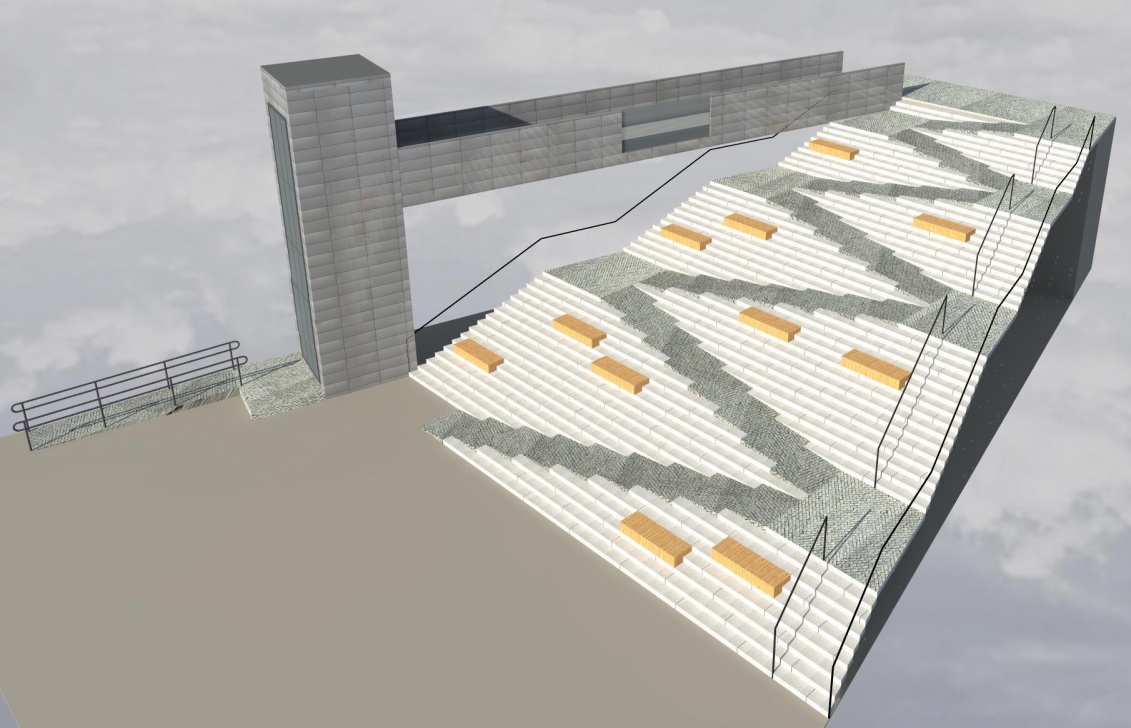 Объект расположится в г.Бор рядом со станцией канатной дороги «Борская», свяжет благоустраиваемую территорию станции с парковкой на 500 машиномест и парковой зоной.
Положительное заключение государственной экспертизы № 52-1-1-3-012148-2020 от 14.04.2020
Стоимость строительства – 35,9 млн. руб. (в ценах 4 кв.2023)
Срок строительства  - 8 месяцев. 
Протяженность лестницы – 22,1 м
Лифт для маломобильных групп населения всех категорий М1-М4 с грузоподъемностью до 1000кг.
Шахта лифта отапливаемая, остекленная
Протяженность мостового перехода к лифту – 21,0 м.
Облицовка ступеней, пандусов и смотровых площадок - гранит термообработанный
Покрытие перехода, пандуса и площадки  из  дорожной брусчатки толщиной 60мм, цвет светло-серый.
11 деревянных лавочек
Освещение:
5 светодиодных светильников торшерного типа,
47 светодиодных светильников, встроенных в лестничные ступени
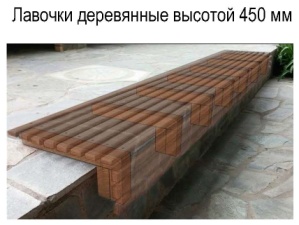 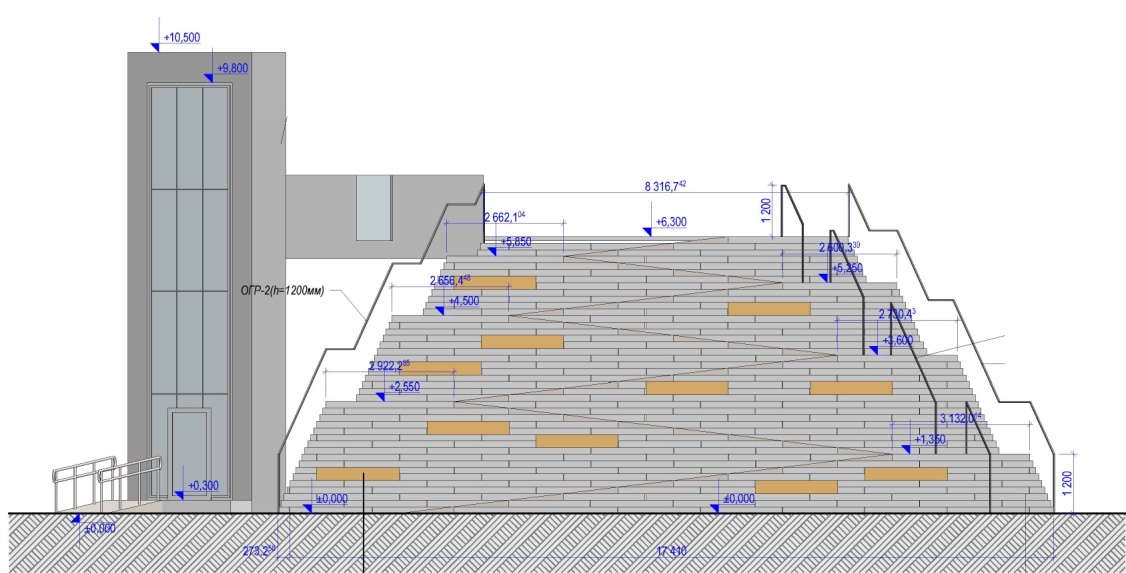 35
Обеспечение инженерной и дорожной инфраструктурой земельных участков, предназначенных для предоставления многодетным семьям на территории у д.Оманово городского округа г.Бор Нижегородской области
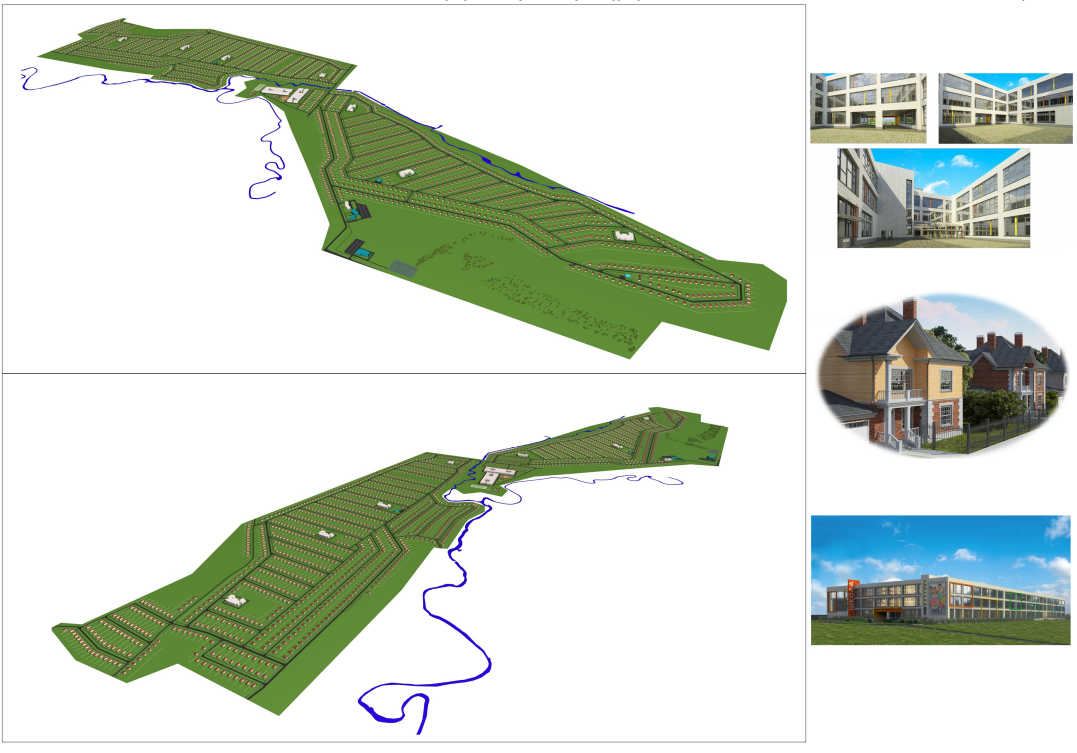 36
Школа на 1000 мест в центре г.Бор Нижегородской области
Строительство началось в 2023 году, общая площадь здания - 25 812,8 м2, строительный объем - 94 704,7 м3, этажность-3эт.
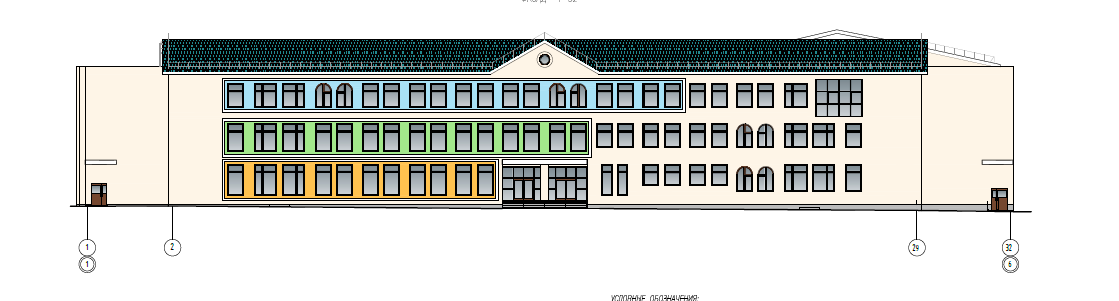 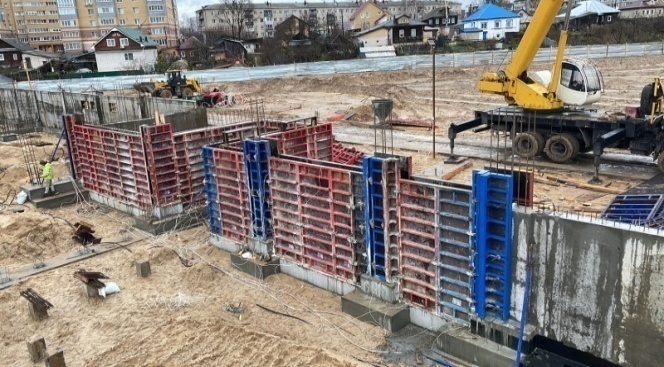 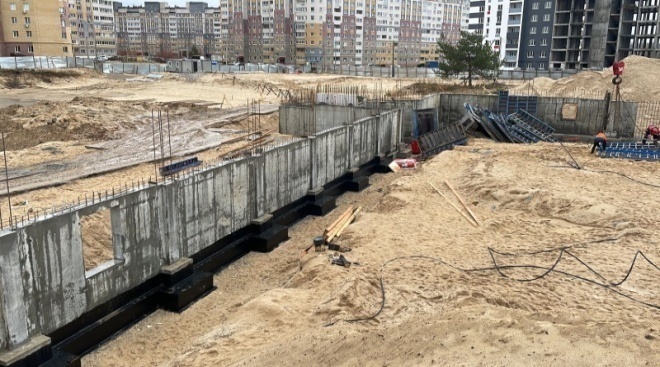 37
Муниципальная программа "Развитие сферы жилищно-коммунального хозяйства городского округа г.Бор"
Утверждена
Постановлением Администрации городского округа г.Бор от 08.11.2016 года № 5214
Ответственный исполнитель муниципальной программы
Управление жилищно-коммунального хозяйства и благоустройства администрации городского округа г.Бор
Расходы на выполнение программы
Цель программы
создание комфортной среды проживания и жизнедеятельности для человека, которая позволяет не только удовлетворять жилищные потребности, но и обеспечивает высокое качество жизни в целом. Создание условий сохранности объектов благоустройства, повышения качества услуг, снижение аварий в сфере ЖКХ, снижение износа объектов коммунальной инфраструктуры
Срок действия программы
2023-2026 годы
Целевая группа программы
Все население городского округа
369,7 млн.руб.
Расходы на выполнение программы
 в 2024 году
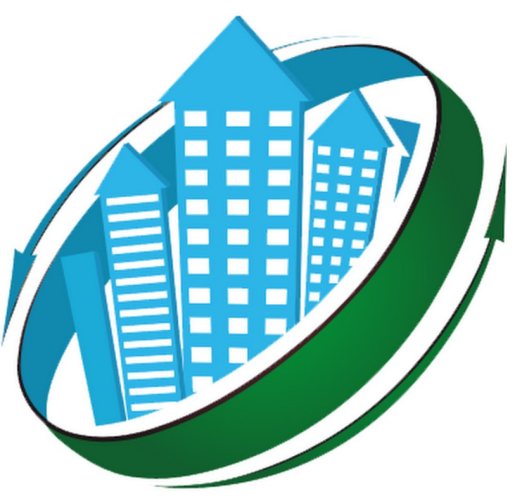 38
Мероприятия муниципальной программы "Развитие сферы жилищно-коммунального хозяйства городского округа г. Бор, млн.руб.
39
40
Муниципальная программа "Развитие культуры и туризма в городском округе г.Бор"
Утверждена
Постановлением Администрации городского округа г.Бор от 09.11.2016 года № 5238
Ответственный исполнитель муниципальной программы Управление культуры и туризма администрации городского округа г. Бор
Расходы на выполнение программы
Цель программы
организация единого культурного пространства для обеспечения конституционного права граждан на свободу творчества, равный доступ к участию в культурной жизни и пользованию услугами учреждений культуры и искусства всех жителей городского округа г.  Бор, создание условий и возможностей для устойчивого развития туризма на территории городского округа г.Бор.

Срок действия программы
2023-2026 годы

Целевая группа программы
Количество учреждений культуры, всего: 21 
в том числе:
-МАУК «Борские библиотеки» – 1 (объединяет 29 структурных подразделений);
-дома культуры – 15;
-музеи – 1;
-учреждения дополнительного образования-4
Работники учреждений культуры
Все жители городского округа г.Бор
412,7 млн.руб.
Расходы на выполнение программы
 в 2024 году
41
Муниципальная программа "Развитие культуры и туризма в городском округе г.Бор"
Как меняются расходы на культуру и туризм в расчете на одного жителя городского округа г.Бор
2023 
год
2 823 рублей
2024 
год
3 531 рублей
2025 
год
3 236 рубля
2026 
год
3 266
рубля
2022 
год
2 557 рублей
-Число мероприятий 2 355 с количеством участников более 325 315 человек.

-Количество клубных формирований 296 с участием не менее  6 000 человек.

-Количество обучающихся в учреждениях дополнительного образования – 1 296 человек
350,1 млн. рублей
На предоставление в 2024 году субсидий на выполнение муниципальных  заданий по оказанию муниципальных услуг  (выполнение работ) из средств местного бюджета

(21  муниципальное
учреждение)
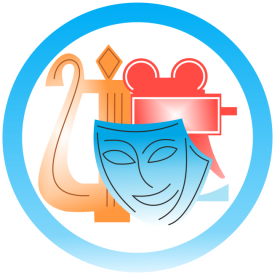 42
Муниципальная программа "Развитие физической культуры и спорта городского округа г.Бор"
Утверждена
Постановлением Администрации городского округа г.Бор от 09.11.2016 года № 5244
Ответственный исполнитель муниципальной программы 
Управление физической культуры и спорта администрации городского округа город Бор
Расходы на выполнение программы
Цель программы
создание условий, обеспечивающих возможность гражданам систематически заниматься физической культурой и спортом; повышение мотивации граждан к регулярным занятиям физической культурой и спортом и ведению здорового образа жизни , обеспечение условий для повышения качества услуг, предоставляемых в области физической культуры и спорта.
Срок действия программы
2023-2026 годы
Целевая группа программы
Количество учреждений спорта, всего: 7 
в том числе:
физкультурно-оздоровительные комплексы- 2
-спортивно-оздоровительные комплексы - 1
-спортивные школы - 3
-спортивные школы олимпийского резерва-1
Работники учреждений спорта
Все жители городского округа г.Бор
223,5 млн.руб.
Расходы на выполнение программы
 в 2024 году
43
Муниципальная программа " Развитие физической культуры и спорта городского округа г.Бор "
Как меняются расходы на физическую культуру и спорт в расчете на одного жителя городского округа г.Бор
2026 
год
1 918
рублей
2025 
год
1 901 рублей
2024 
год
1 912 рублей
2022 
год
1 670 рублей
2023 
год
1 642 рубля
-Количество физкультурно-массовых мероприятий не менее 500 с плановым охватом 7 000 человек.

-Количество регулярно занимающихся в спортивных учреждениях – 2 107 человек.

-Количество тестов комплекса ГТО – 117 мероприятий.
206,9 млн. рублей
На предоставление в 2024 году субсидий на выполнение муниципальных  заданий по оказанию муниципальных услуг  (выполнение работ) из средств местного бюджета

(7  муниципальных
учреждений)
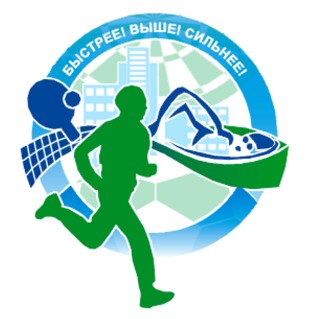 44
Муниципальная программа «Содержание и развитие дорожного хозяйства городского округа г.Бор"
Утверждена
Постановлением Администрации городского округа г.Бор от 08.11.2016 года № 5215
Ответственный исполнитель муниципальной программы 
Управление жилищно-коммунального хозяйства и благоустройства администрации городского округа г.Бор
Расходы на выполнение программы
Цель программы
Улучшение качества жизни граждан и обеспечение условий их комфортного проживания, повышение гарантий их законных прав на безопасные условия движения на дорогах городского округа; 
Совершенствование и развитие транспортной инфраструктуры, проведение мероприятий по улучшению технического состояния дорожной сети, пешеходных зон, дворовых территорий многоквартирных домов   городского округа г.Бор;
 Повышение эффективности и безопасности функционирования автомобильных дорог городского округа г.Бор, предупреждение дорожно-транспортных происшествий, сокращение смертности от дорожно-транспортных происшествий.
Срок действия программы
2023-2026 годы
Целевая группа программы
все жители городского округа г.Бор
183,7 млн.руб.
Расходы на выполнение программы
 в 2024 году
45
Мероприятия муниципальной программы "Содержание и развитие дорожного хозяйства городского округа г. Бор", млн.руб.
46
На территории городского округа г.Бор успешно реализуются и будут продолжаться два направления мероприятий по ремонту дорог, основанных на инициативах граждан.
1. Мероприятия, прошедшие конкурсный отбор в соответствии с порядком, утвержденным Постановлением Правительства Нижегородской области от 22.12.2017 №945 "О реализации на территории Нижегородской области проекта инициативного бюджетирования «Вам решать!»"
2. Мероприятия по ремонту дорог, прошедших отбор в соответствии с Положением о порядке и условиях софинансирования мероприятий по проведению ремонта дорог на территории городского округа г.Бор, основанных на инициативах граждан, утвержденным постановлением администрации городского округа г.Бор от 17.11.2016 № 5421
Финансирование такого вида мероприятий осуществляется из четырех источников:
Финансирование такого вида мероприятий осуществляется из трех источников:
47
Финансирование по мероприятиям основанных на инициативах граждан
Финансирование мероприятий по программе инициативного бюджетирования
«Вам решать!»
48
Перечень проектов инициативного бюджетирования "Вам решать!" для участия в отборе в 2024 году, млн.руб.
49
50
51
52
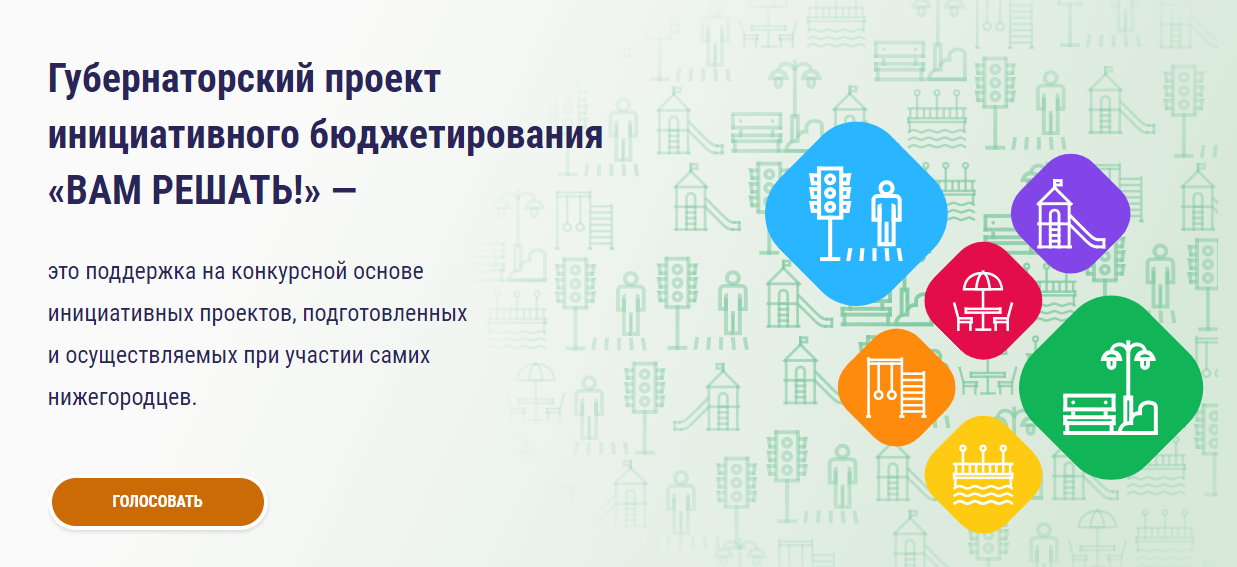 53
План мероприятий по ремонту дорог на территории городского округа г.Бор, основанные на инициативах граждан  на 2024 год, млн. руб.
54
Муниципальная программа "Формирование современной городской среды на территории городского округа г. Бор"
Утверждена
Постановлением Администрации городского округа г.Бор от 28.12.2017 года №7862
Ответственный исполнитель муниципальной программы
Управление жилищно-коммунального хозяйства и благоустройства администрации городского округа г. Бор
Расходы на выполнение программы
Цель программы
Улучшение качества жизни граждан путем создания комфортной среды проживания и жизнедеятельности на территории городского округа город Бор.
Срок действия программы
2018-2026 годы

Целевая группа программы
все жители городского округа г.Бор
77,1 млн.руб.
Расходы на выполнение программы
 в 2024 году
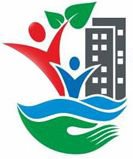 55
Мероприятия муниципальной программы "Формирование современной городской среды на территории городского округа г. Бор"
56
Концепции благоустройства Сквера «Аллея ветеранов»
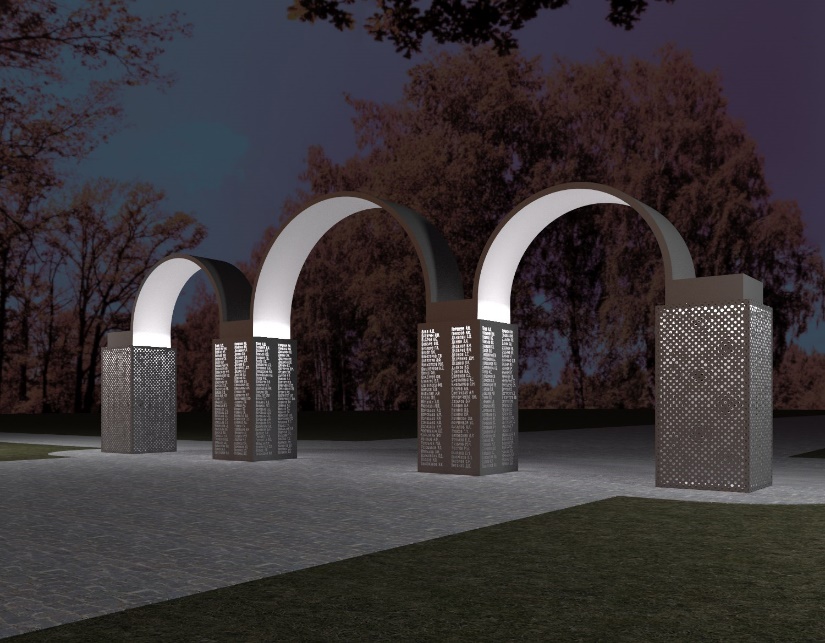 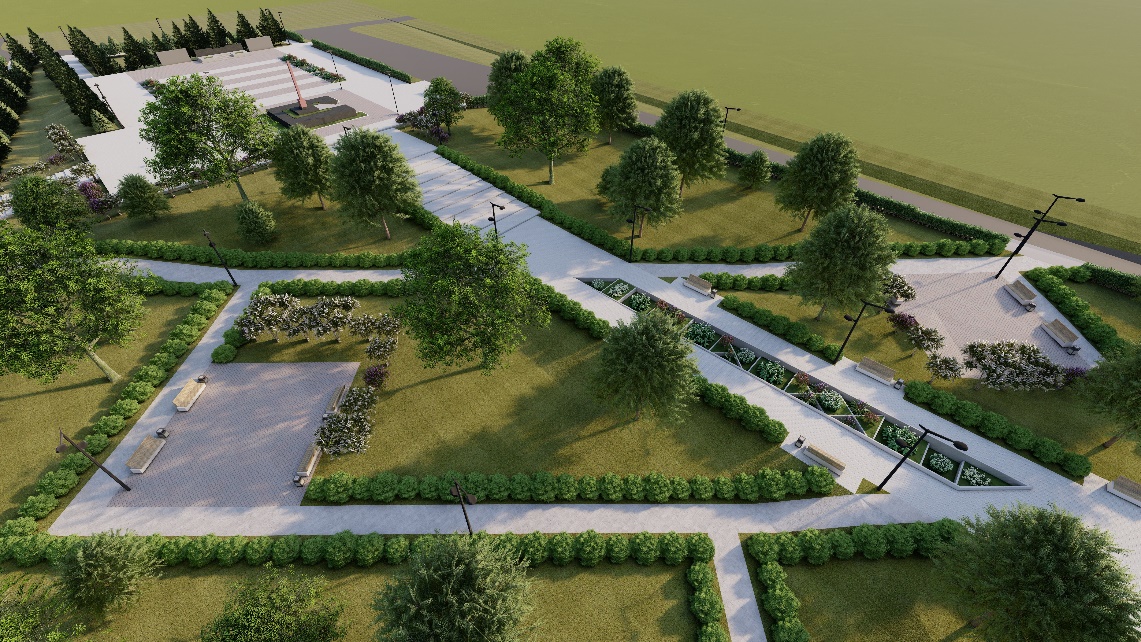 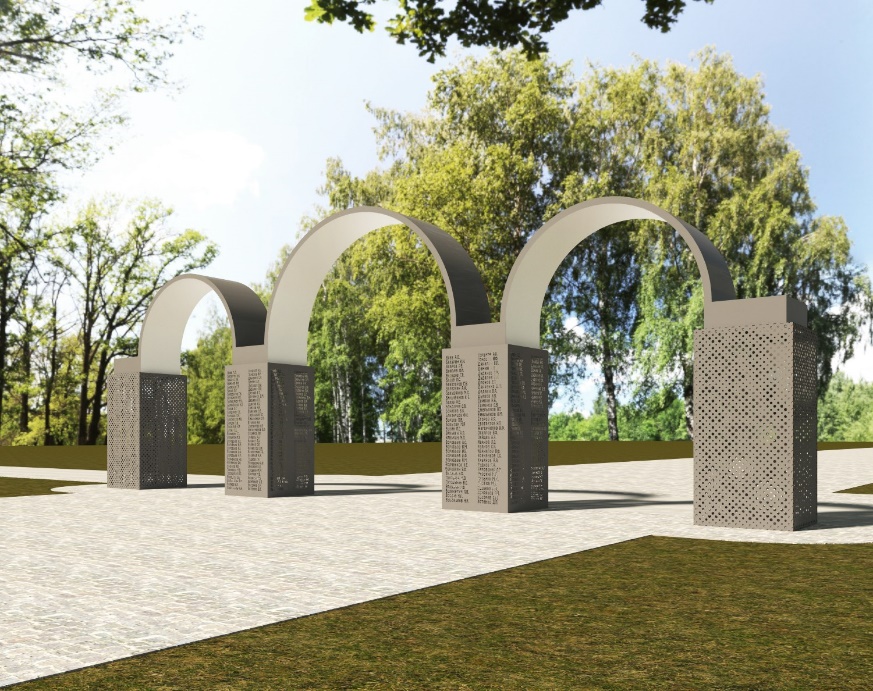 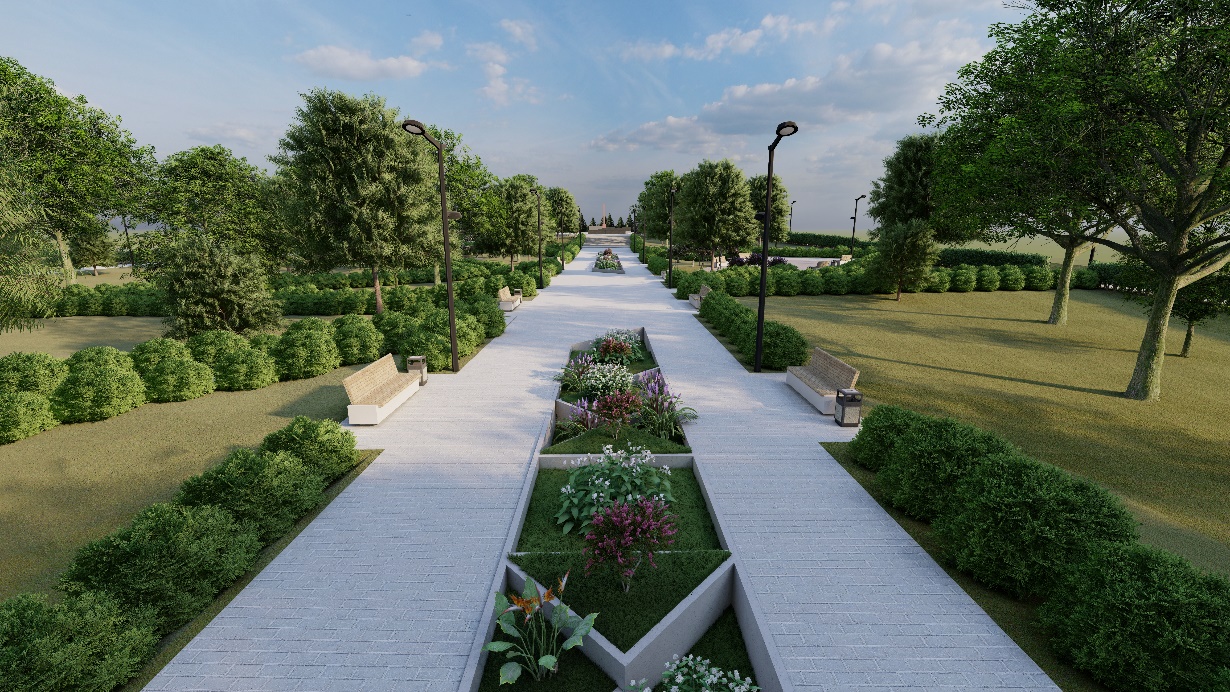 57
Муниципальный долг городского округа город Бор, млн.руб.
58
Согласование в Министерстве финансов Нижегородской области проекта бюджета городского округа город Бор на 2024 год и плановый период 2025 и 2026 годов
Особенности формирования бюджета городского округа город Бор в 2024-2026 годах
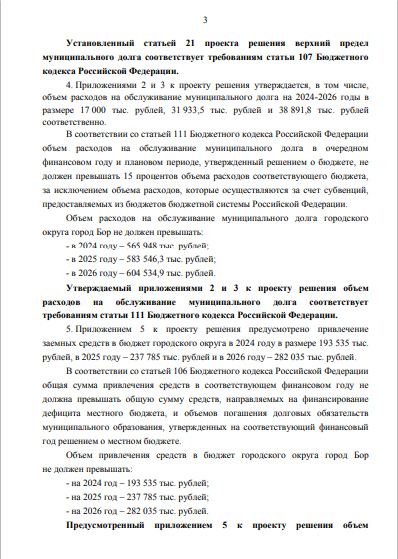 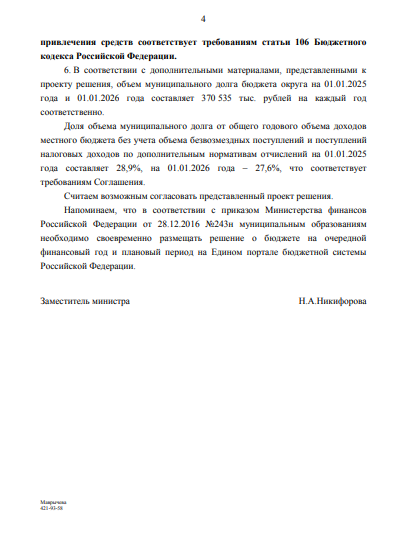 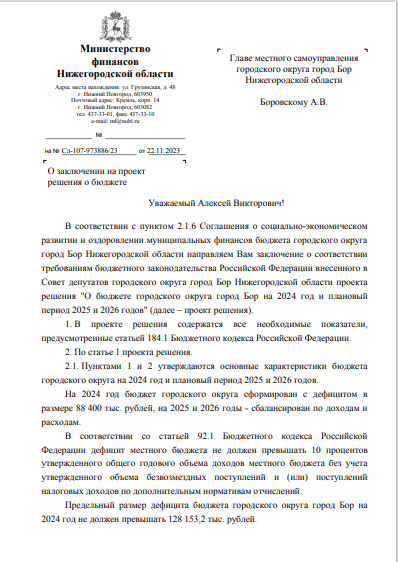 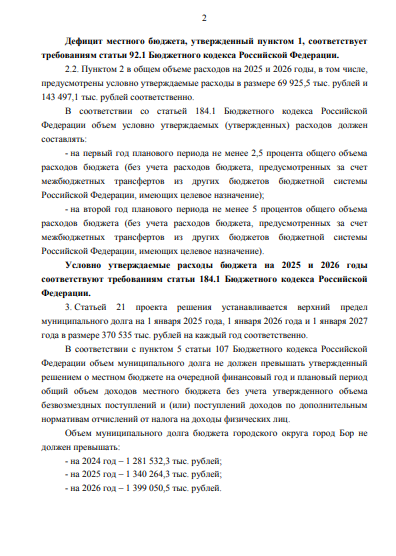 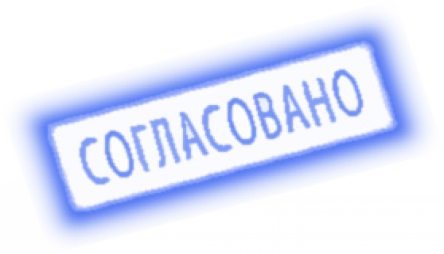 59
Оглавление
60
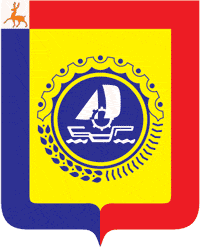 ДЕПАРТАМЕНТ ФИНАНСОВАДМИНИСТРАЦИИ ГОРОДСКОГО ОКРУГА ГОРОД БОР
СПАСИБО ЗА ВНИМАНИЕ!
город Бор декабрь 2023 года